How to Create Clarity to Build an Irresistible offer. “And Have Clients Sell Themselves to You.”
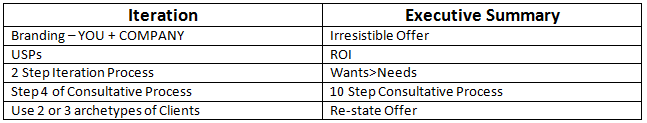 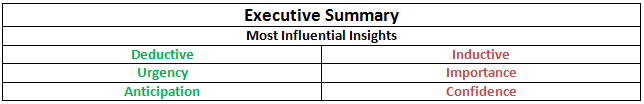 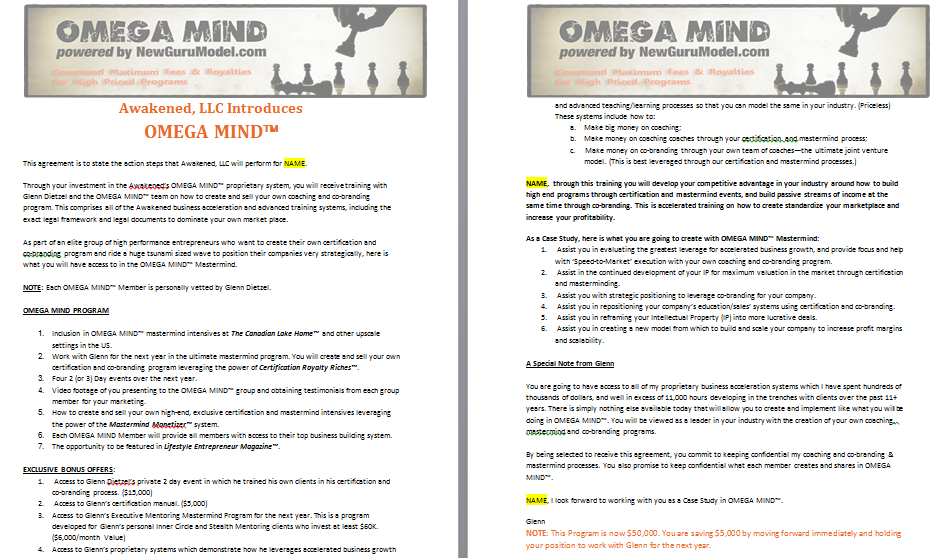 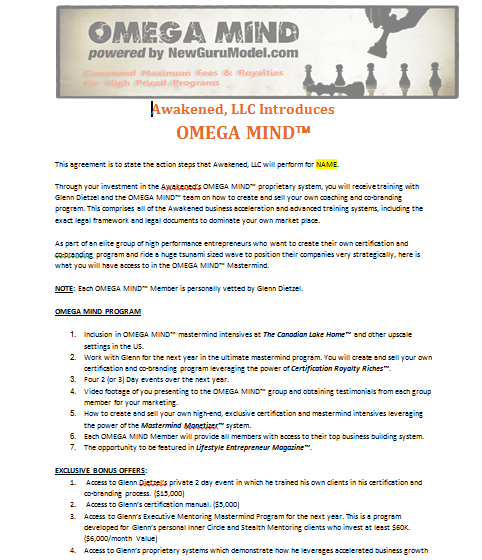 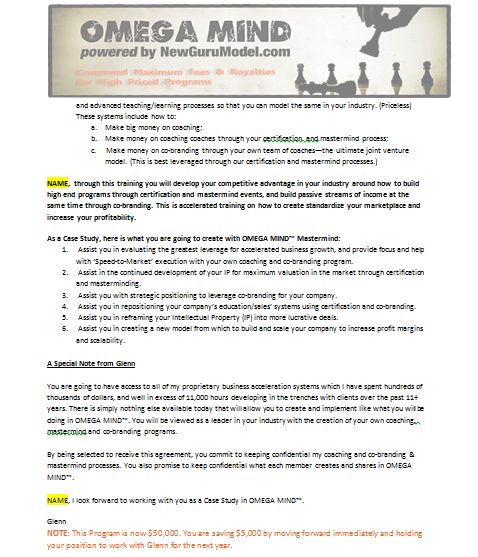